Business Travel and the Sharing Economy
Presented by:
Jerry Underwood
Vice-President, Account Management
Direct Travel
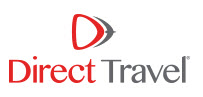 What we’re talking about…
Sharing economy:  what is it?
Sharing economy:  who is it?
Sharing economy by the numbers
Ratings and reviews
Pros and cons of sharing economy
Key considerations
Q&A
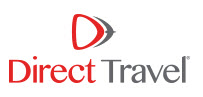 The SharingEconomy is a socio-economic ecosystem built around the sharing of human and physical resources, including the shared creation, production, distribution, trade and consumption of goods and services by different people and organizations.
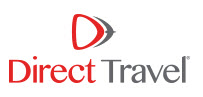 Travel and the sharing economy
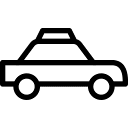 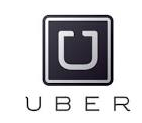 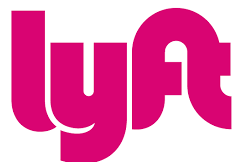 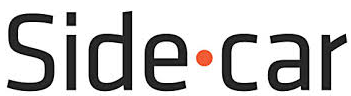 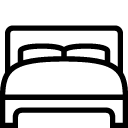 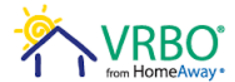 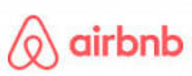 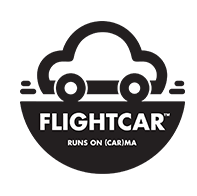 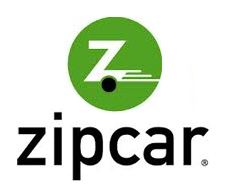 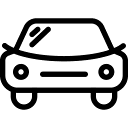 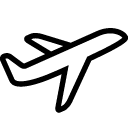 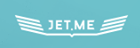 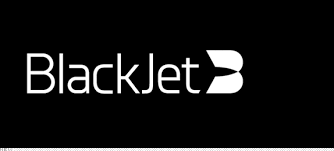 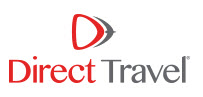 Sharing Economy By The Numbers
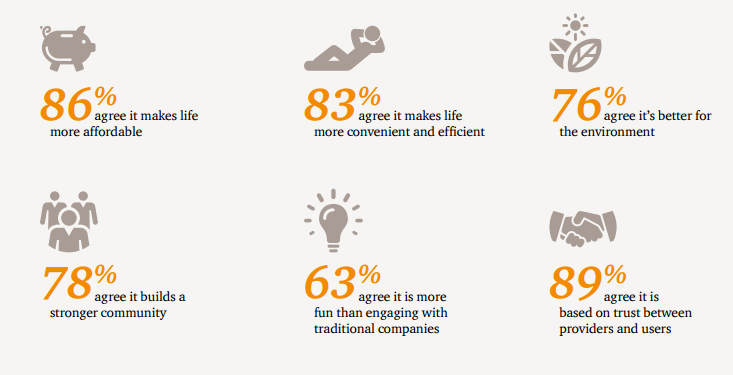 Source:  pwc.com / 2015
Ratings and Reviews
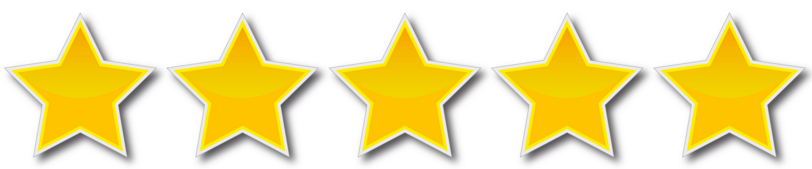 Cornerstone of the sharing economy experience
Drives decisions of both buyers and sellers
Mutual incentive for high reviews/ratings
Creates online “reputation”
“Sharing” users more trusting of reviews than those posted to non-sharing sites
Ratings and reviews create trust amongst buyers and sellers
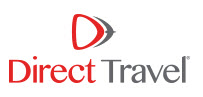 To share or not to share…
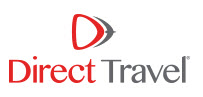 Key considerations
Safety and security
Are you a full-service or self-service traveler
Schedule flexibility
Experienced vs. non-experienced traveler
Travel policy
Payment and reimbursement
Technophile or technophobe
Liability of buyer and seller
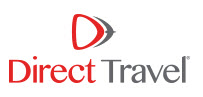 Thank you / Q&A
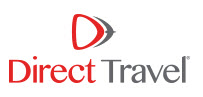